Sloučeniny, které obsahují 2 a více hydroxylových skupin
Vícesytné alkoholy
Glycerol (glycerin)
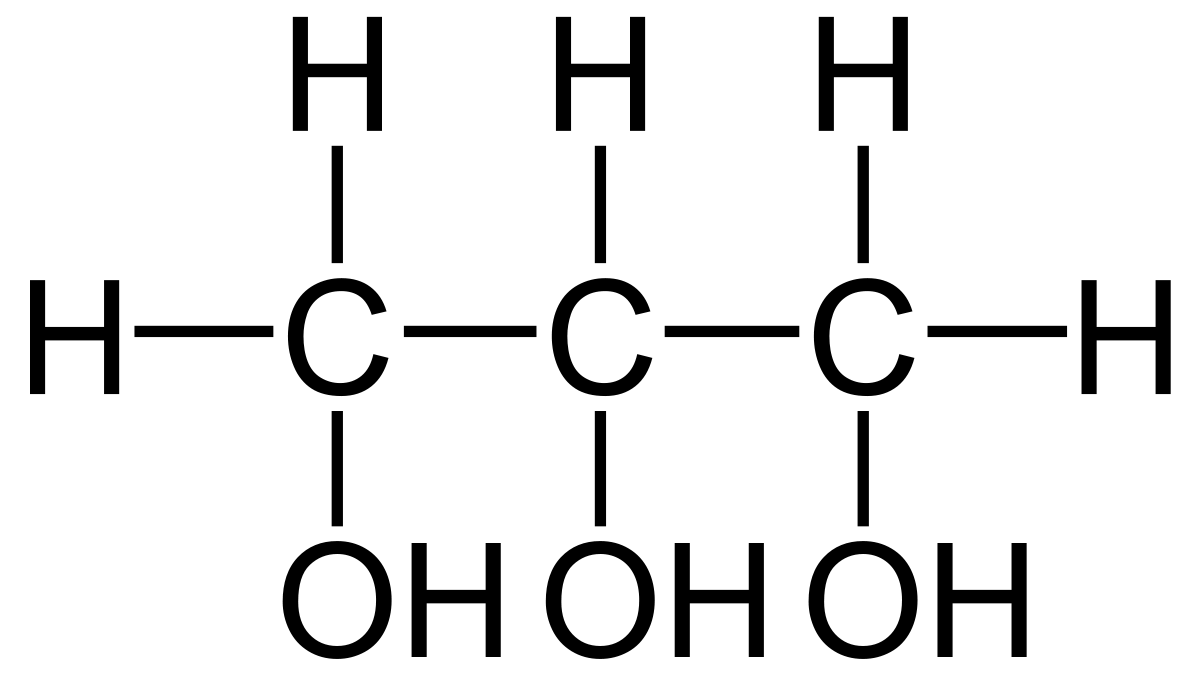 1, 2, 3 propantriol
Hustá, olejovitá bezbarvá 
      kapalina
Dobře rozpustná ve vodě
Sladká chuť
V přítomnosti vhodné sloučeniny - výbušný
video
Glycerin je hlavní složka přírodních tuků.
Výskyt
Využití glycerolu
Kosmetika – krémy, pleťová mléka
Lékařství – mast, součást léků nebo jejich potahy
Výroba výbušnin - dynamit
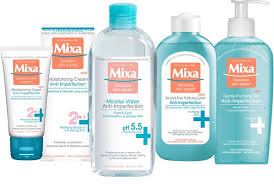 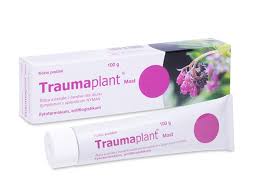 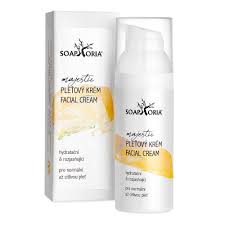 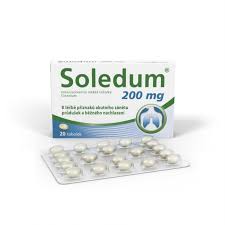 Ethylenglykol
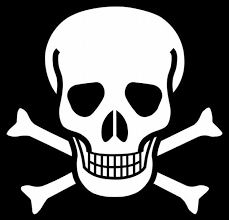 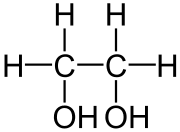 1, 2 ethandiol
Olejovitá, jedovatá kapalina
Neomezeně mísitelná s vodou
Součást nemrznoucích směsí